Year  2000   AD
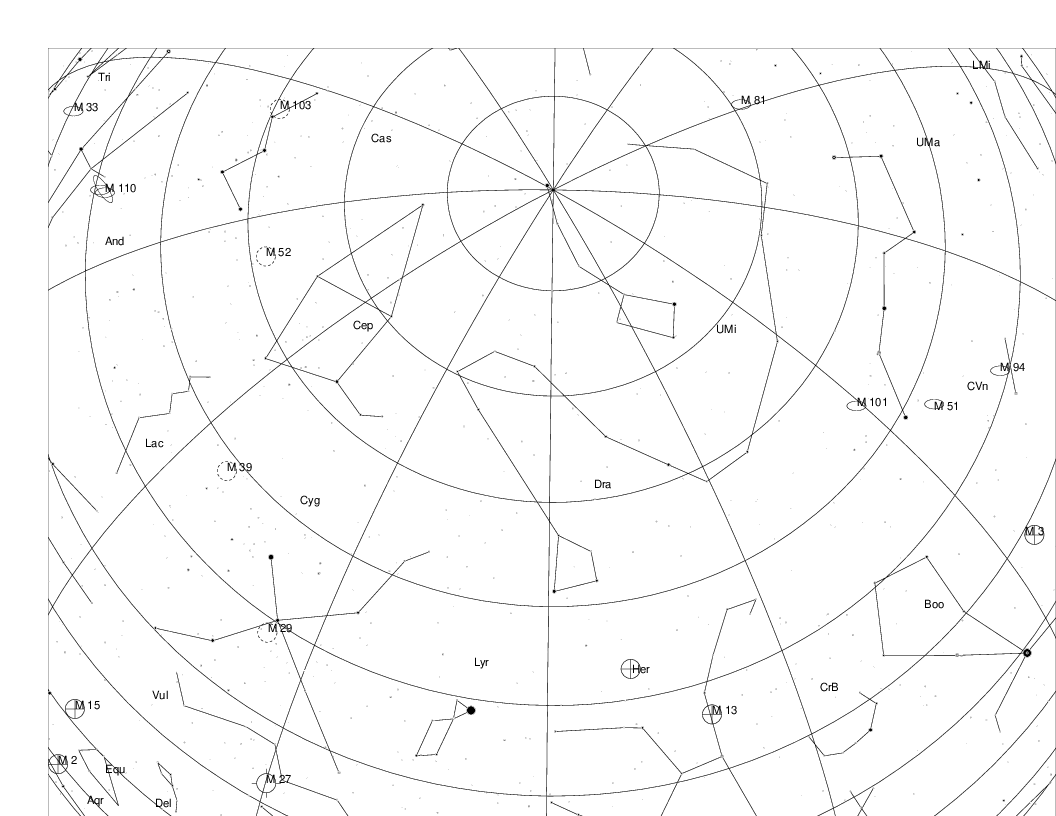 Year  3000   AD
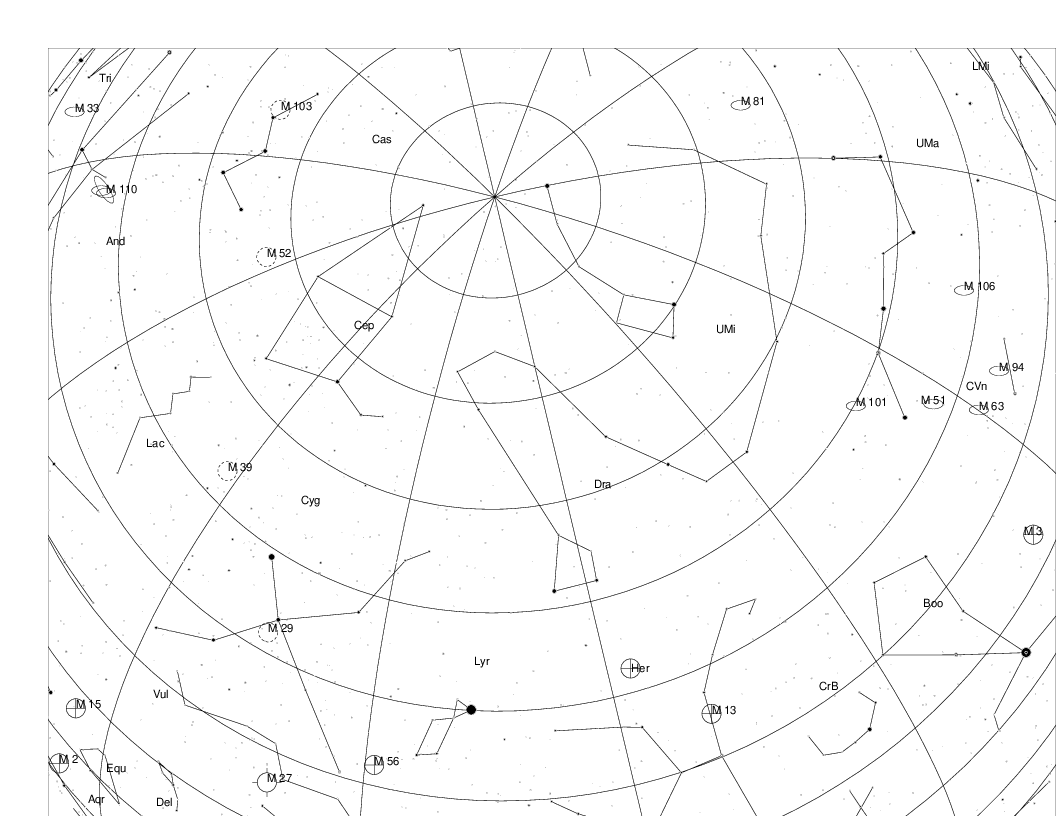 Year  4000   AD
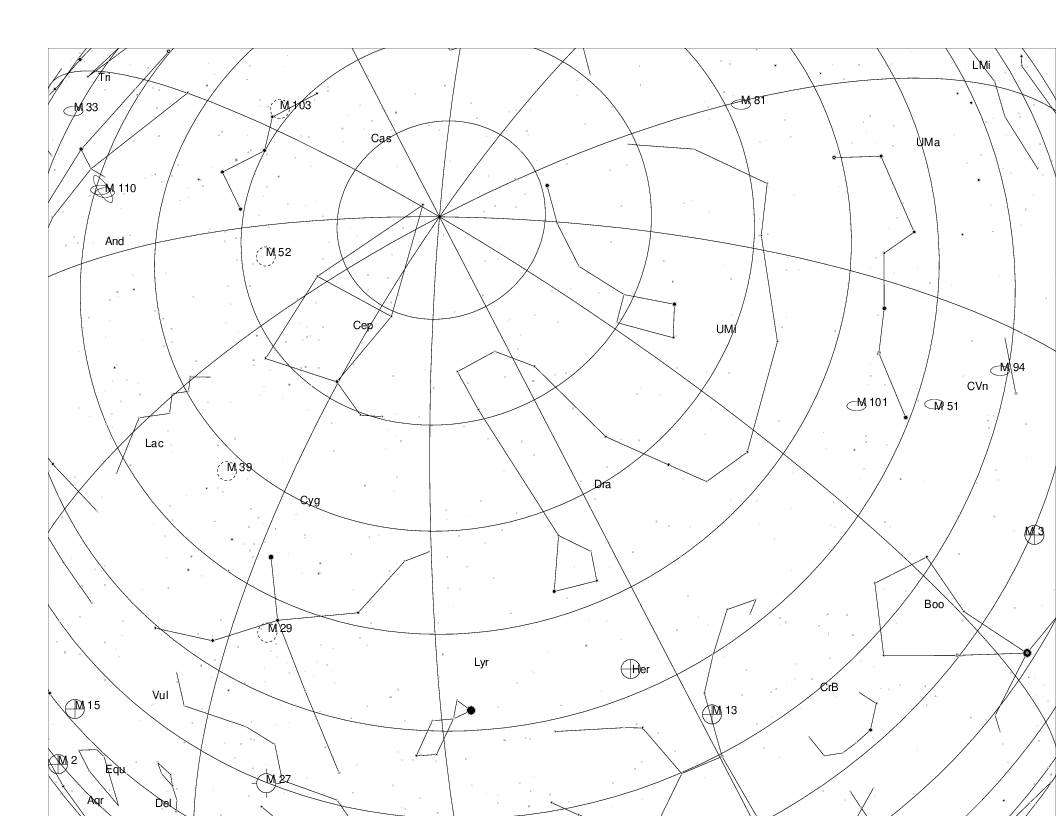 Year  5000   AD
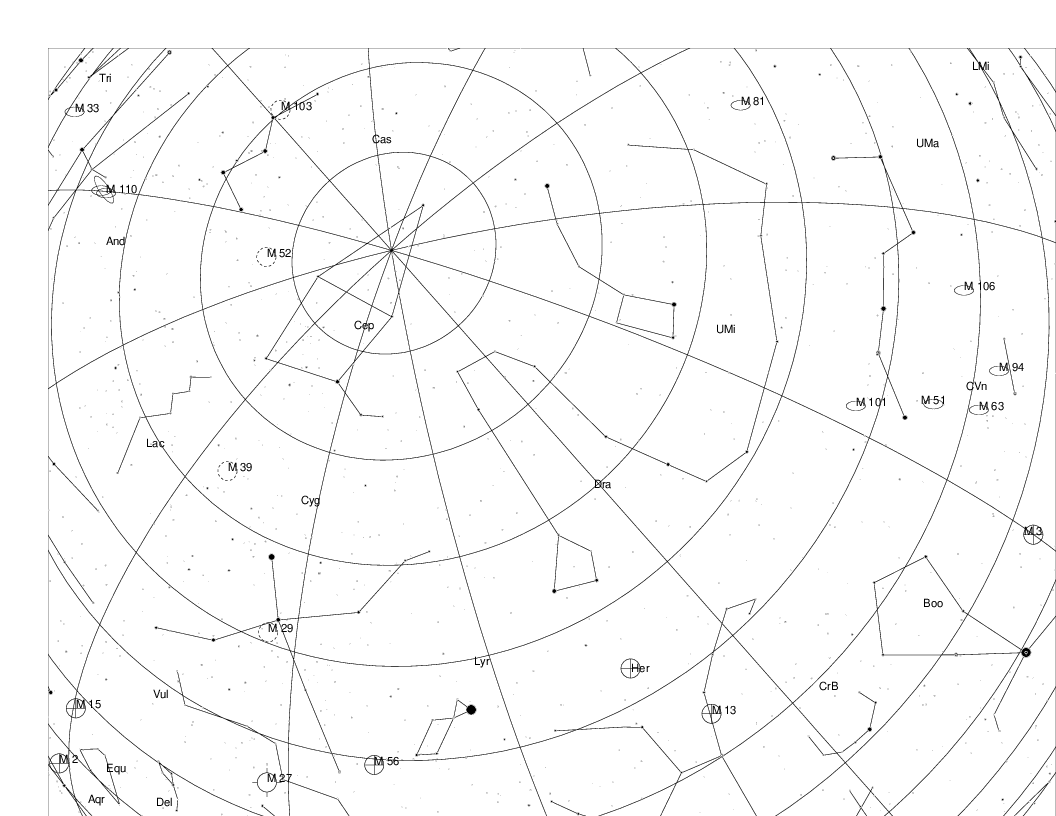 Year  6000   AD
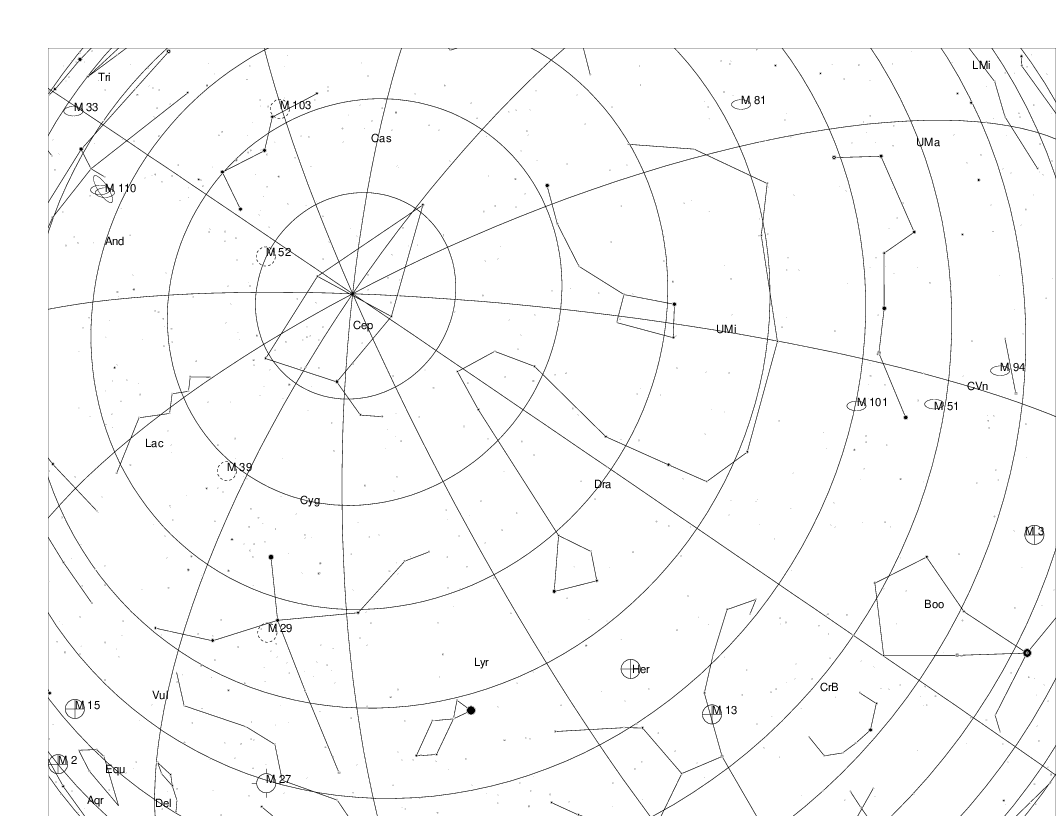 Year  7000   AD
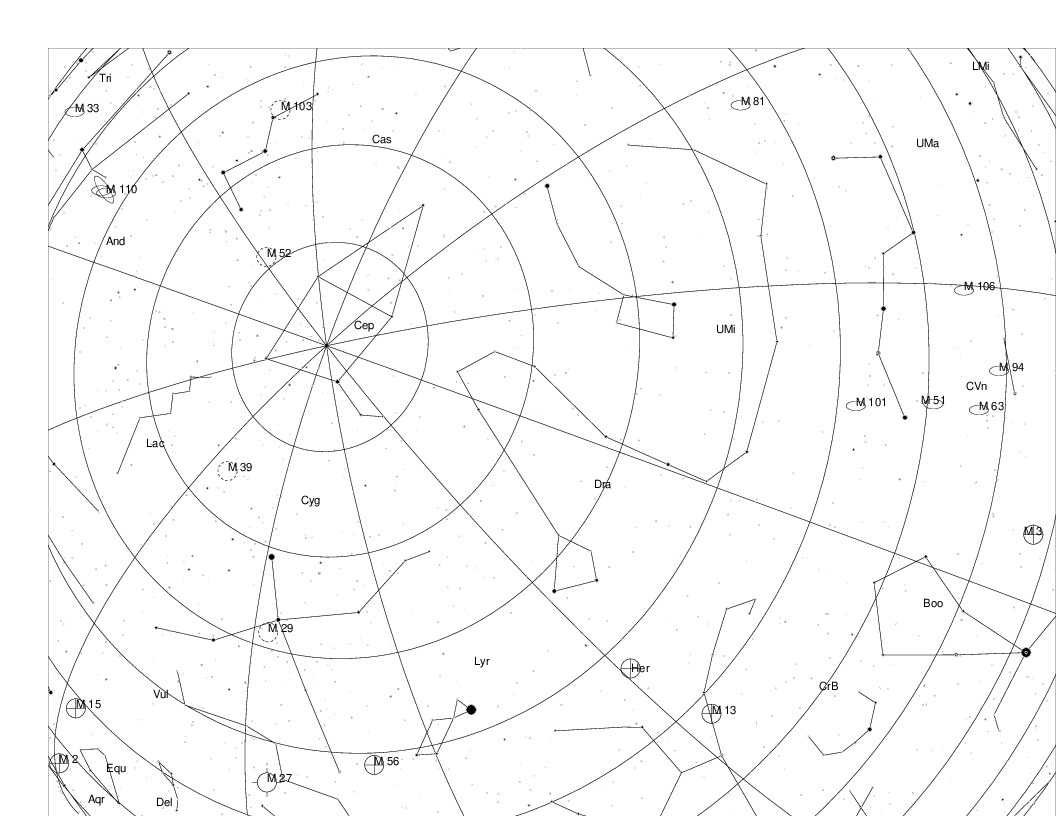 Year  8000   AD
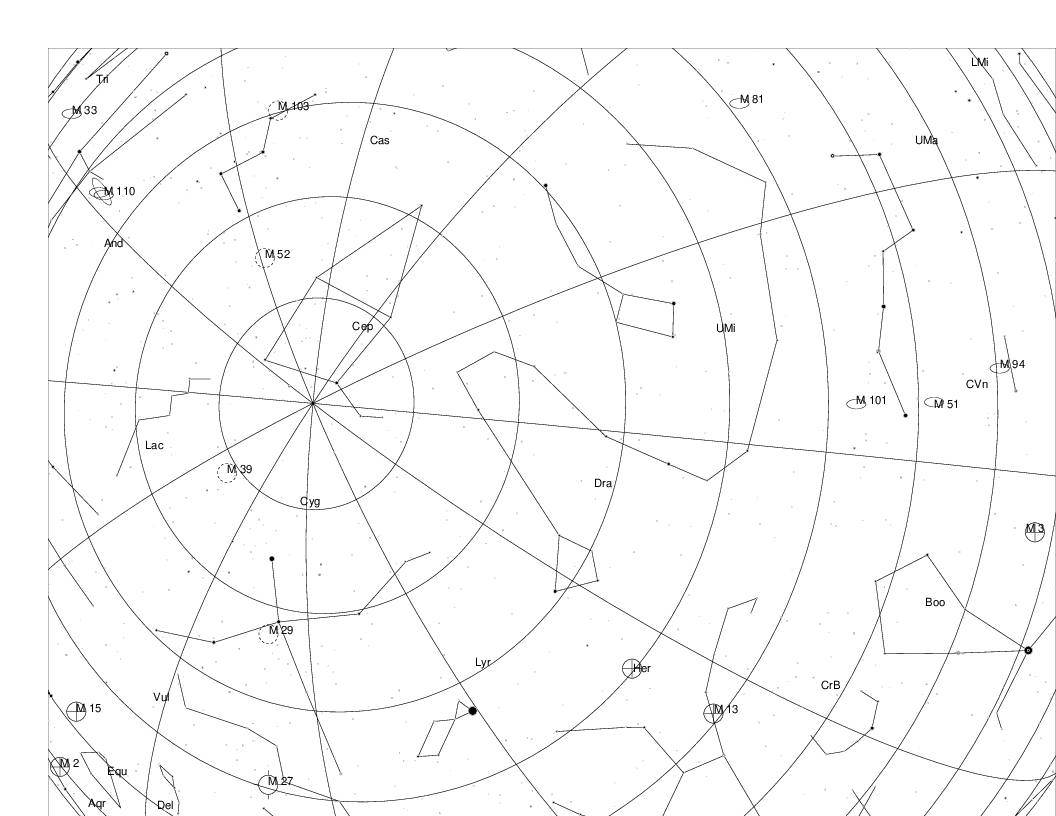 Year  9000   AD
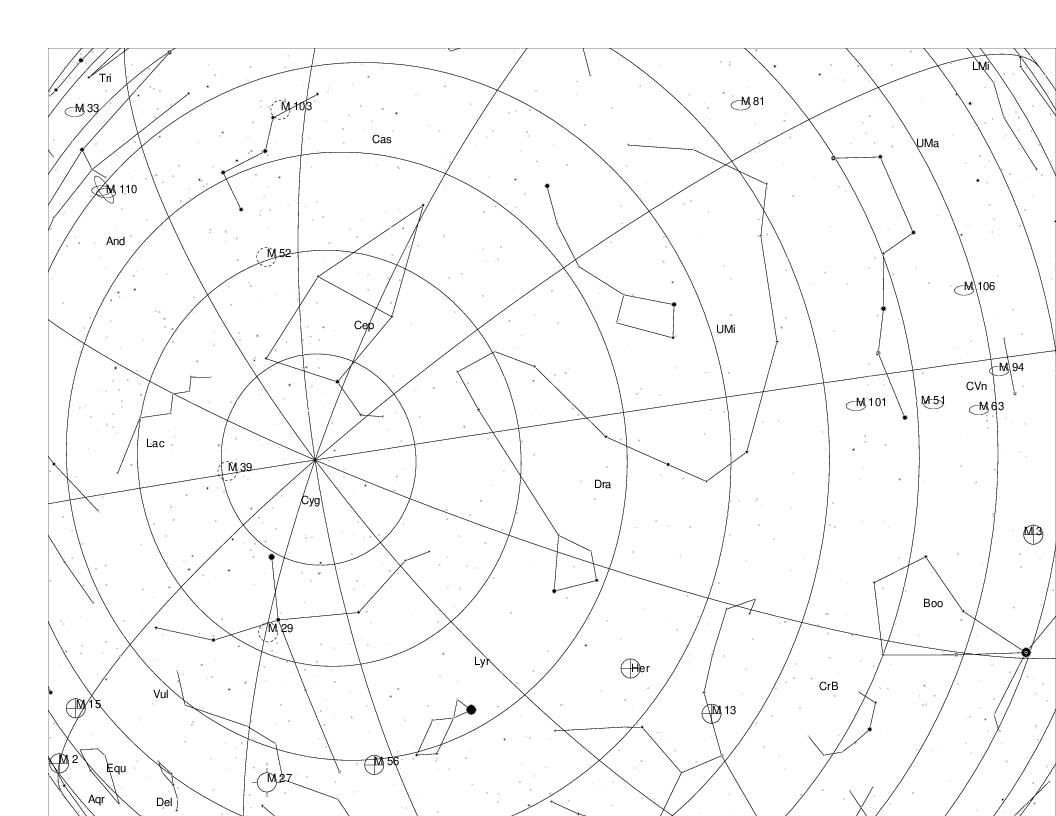 Year 10,000 AD
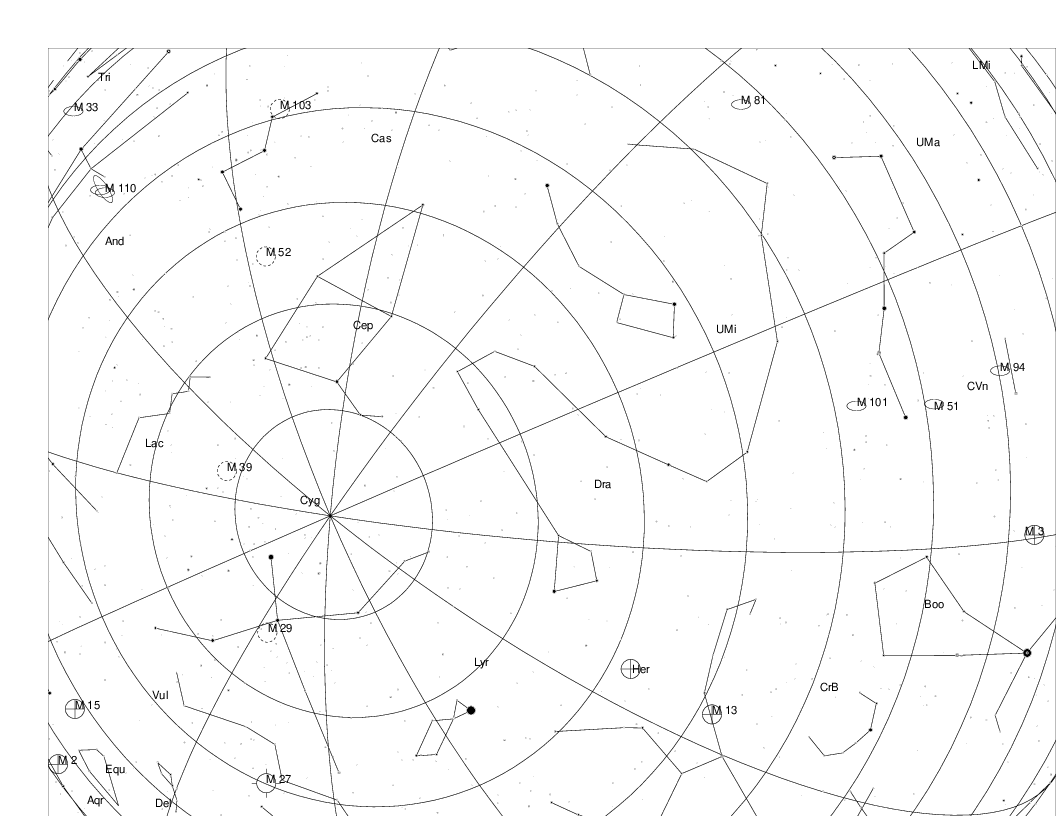 Year 11,000 AD
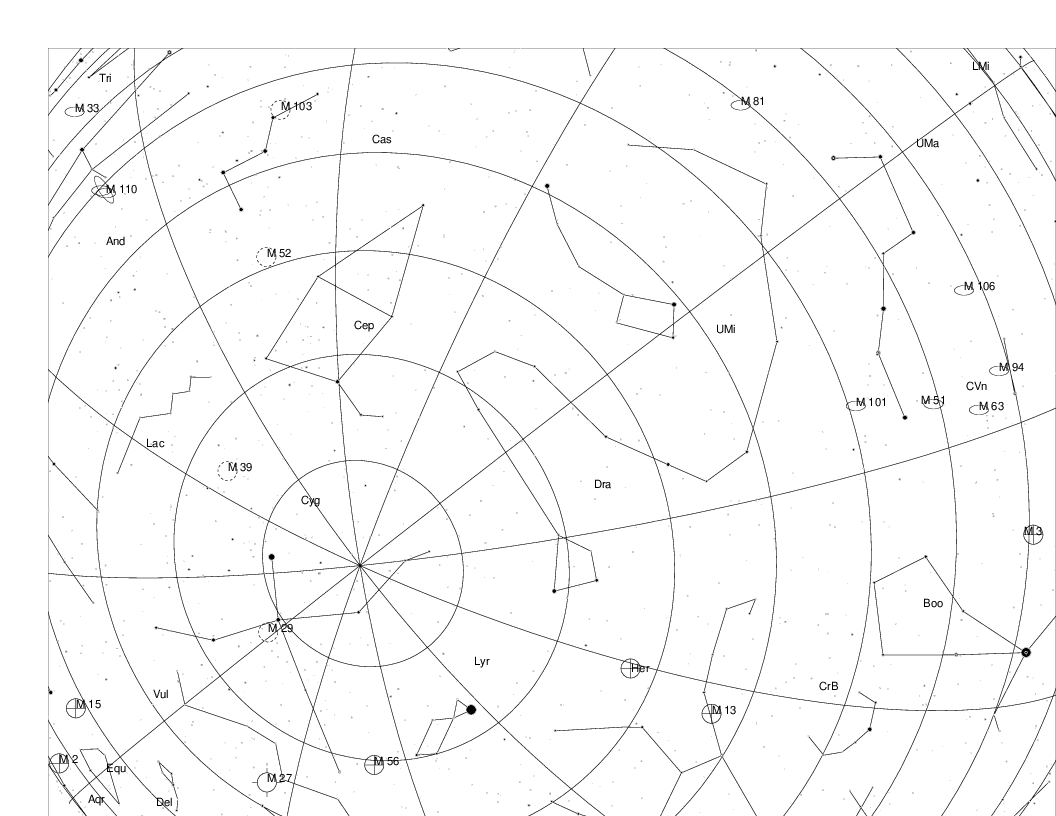 Year 12,000 AD
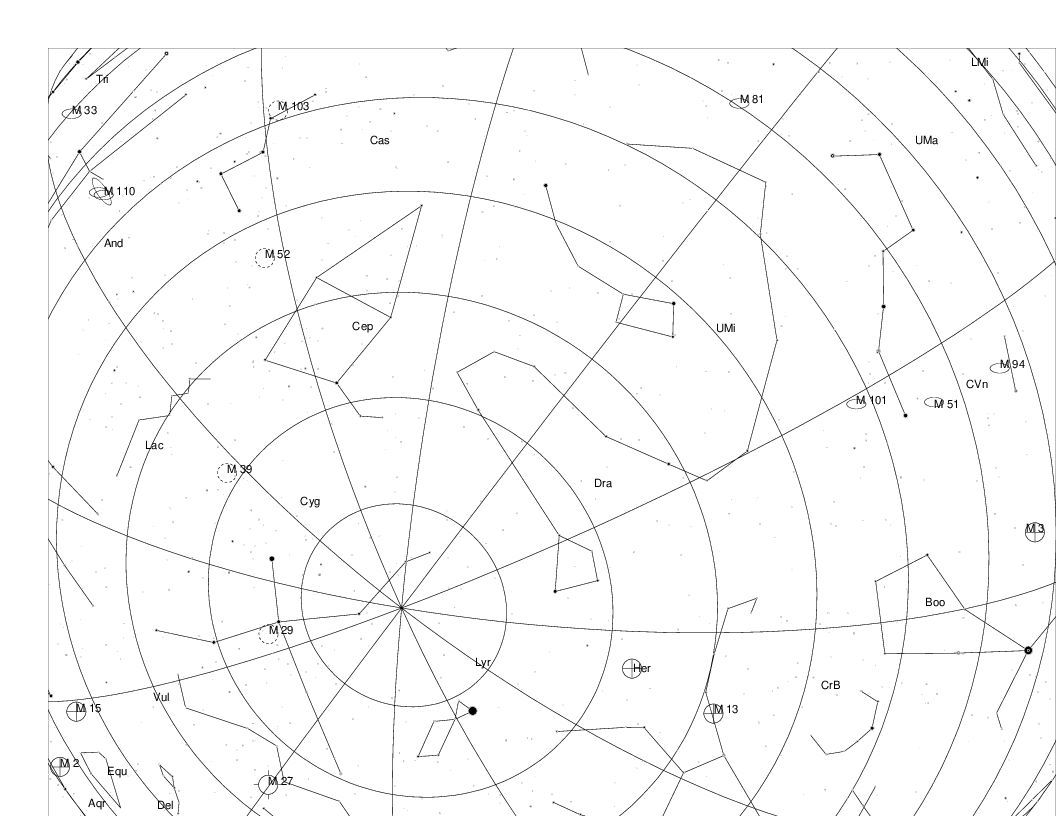 Year 13,000 AD
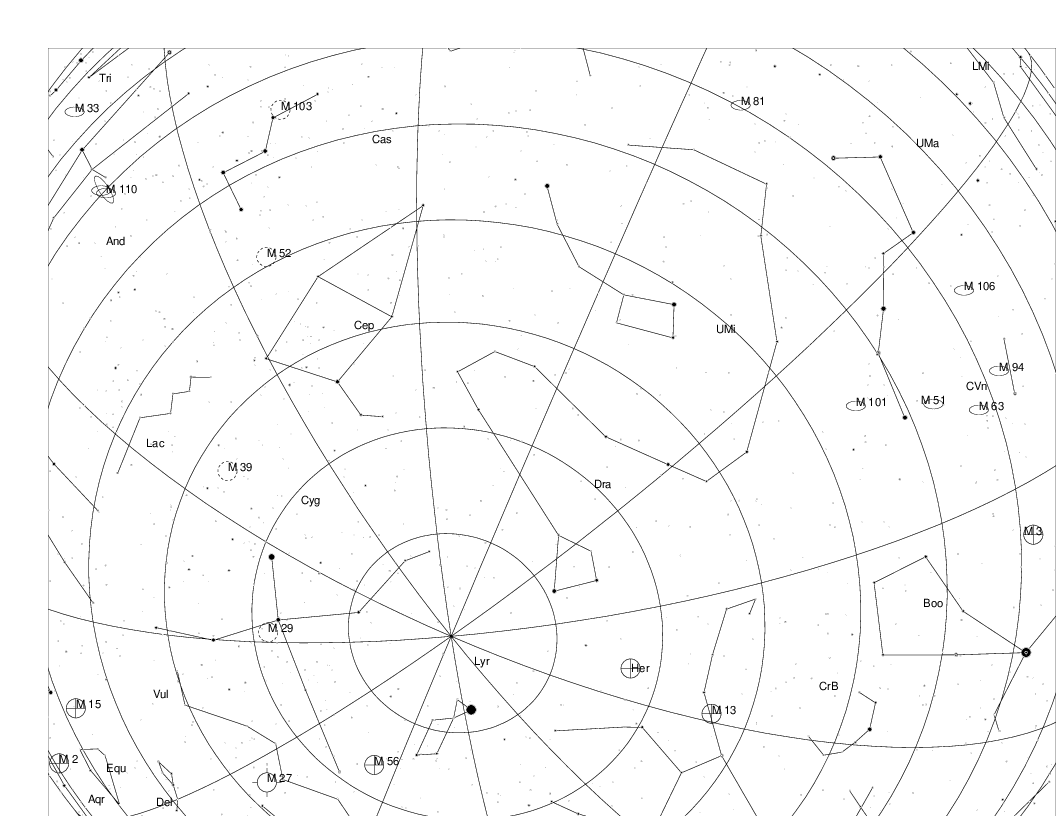 Year 14,000 AD
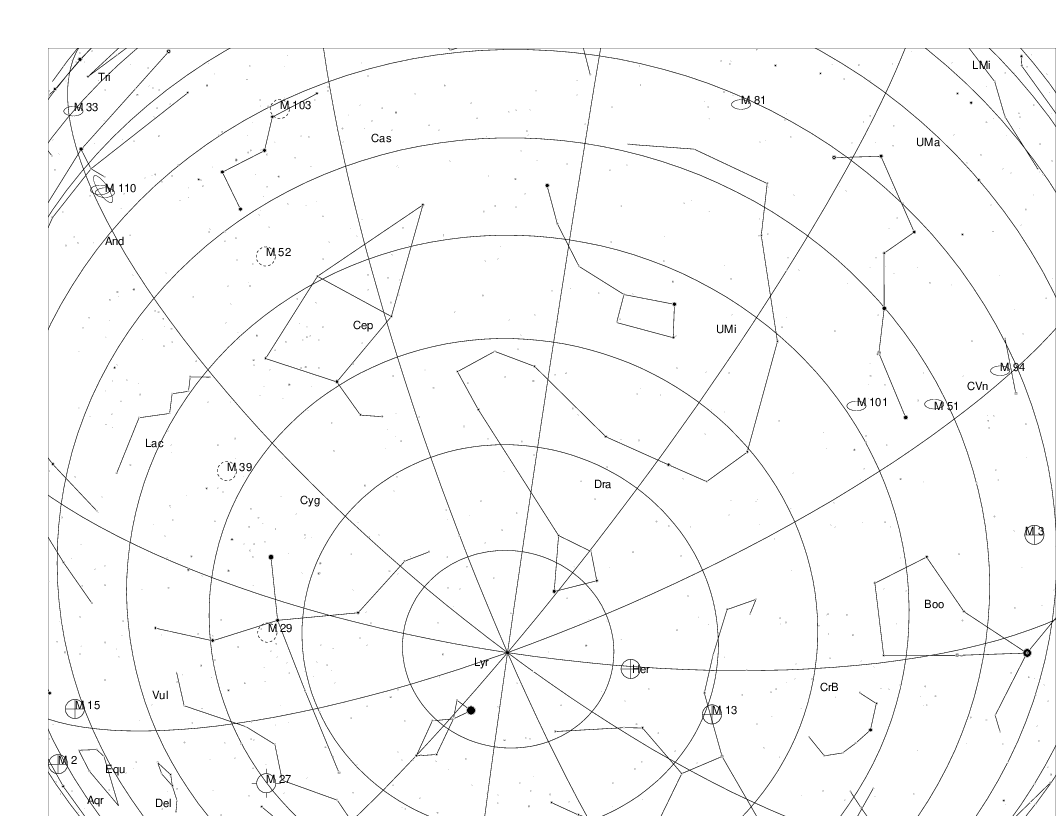 Year 15,000 AD
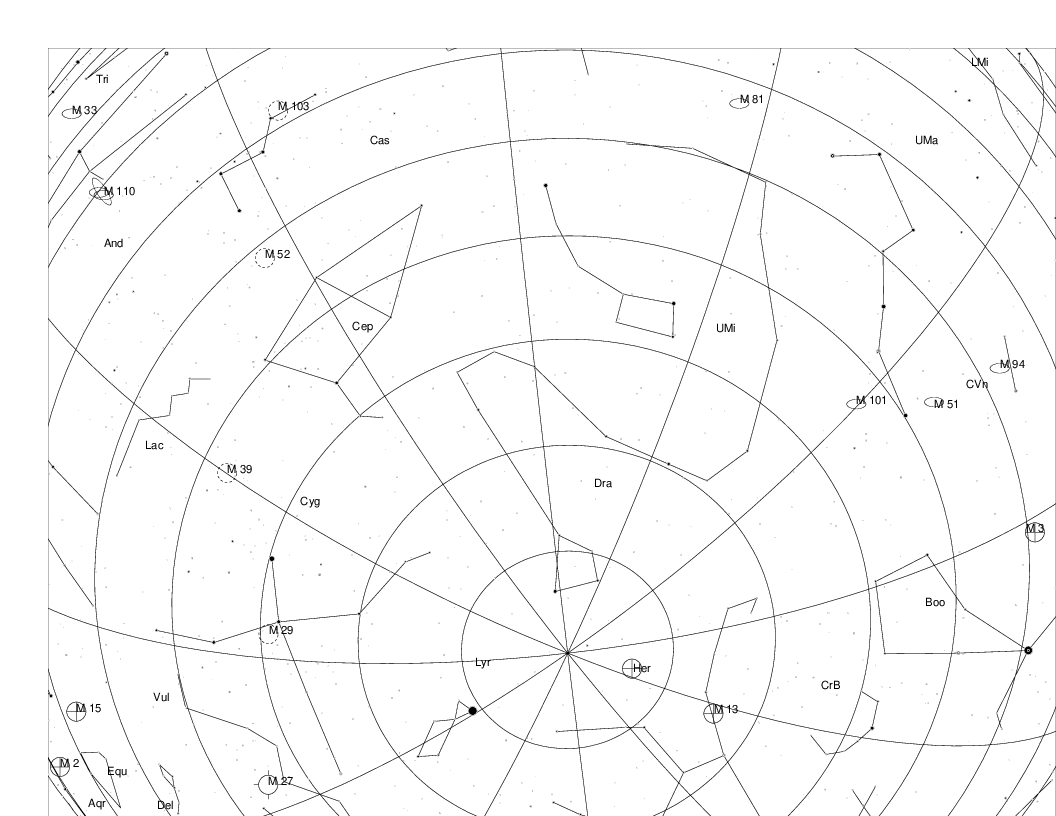 Year 16,000 AD
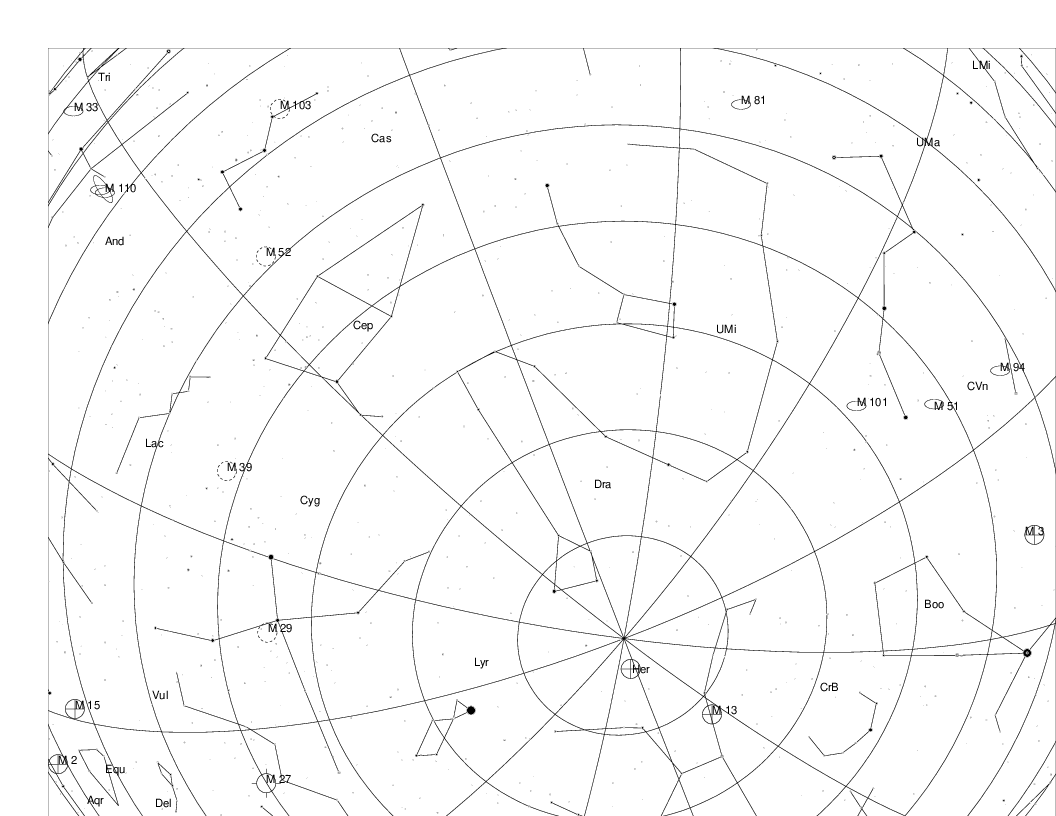 Year 17,000 AD
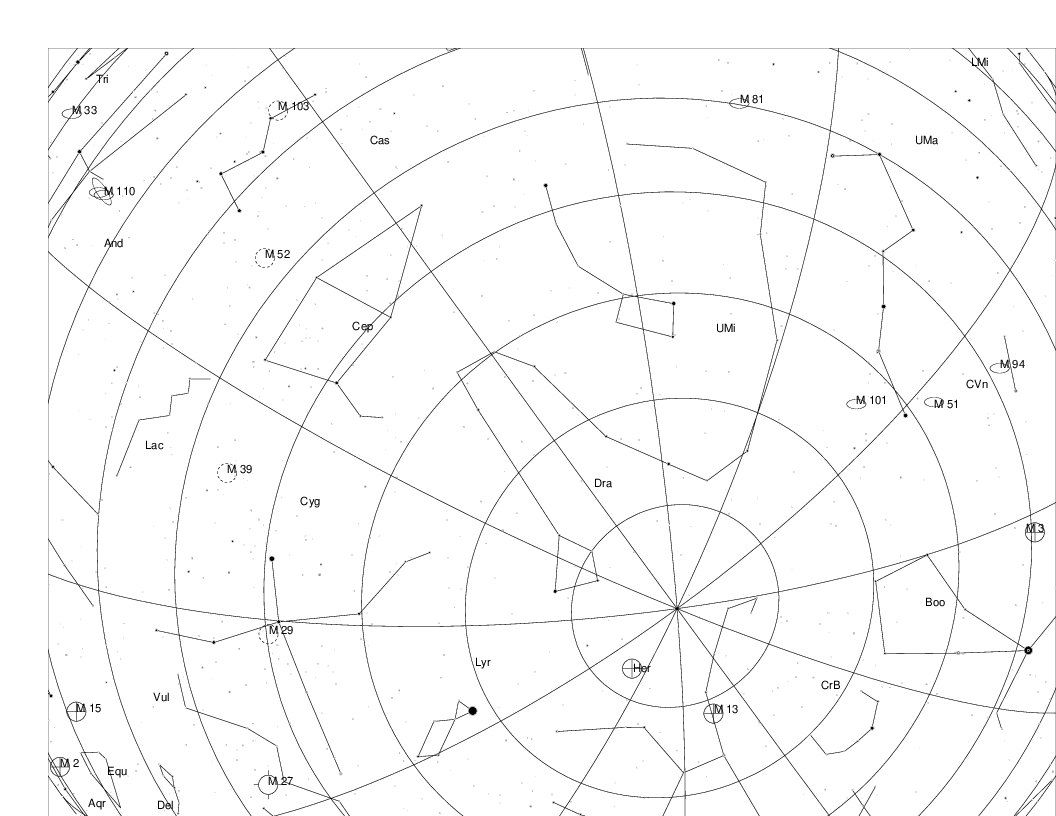 Year 18,000 AD
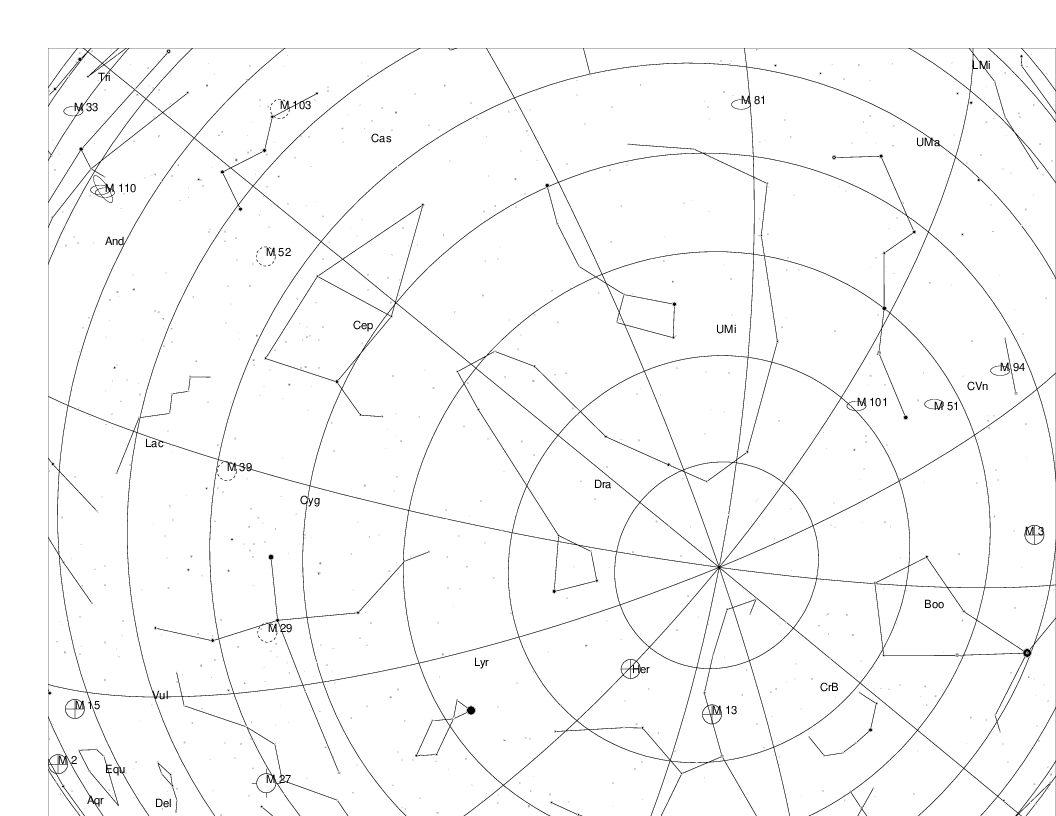 Year 19,000 AD
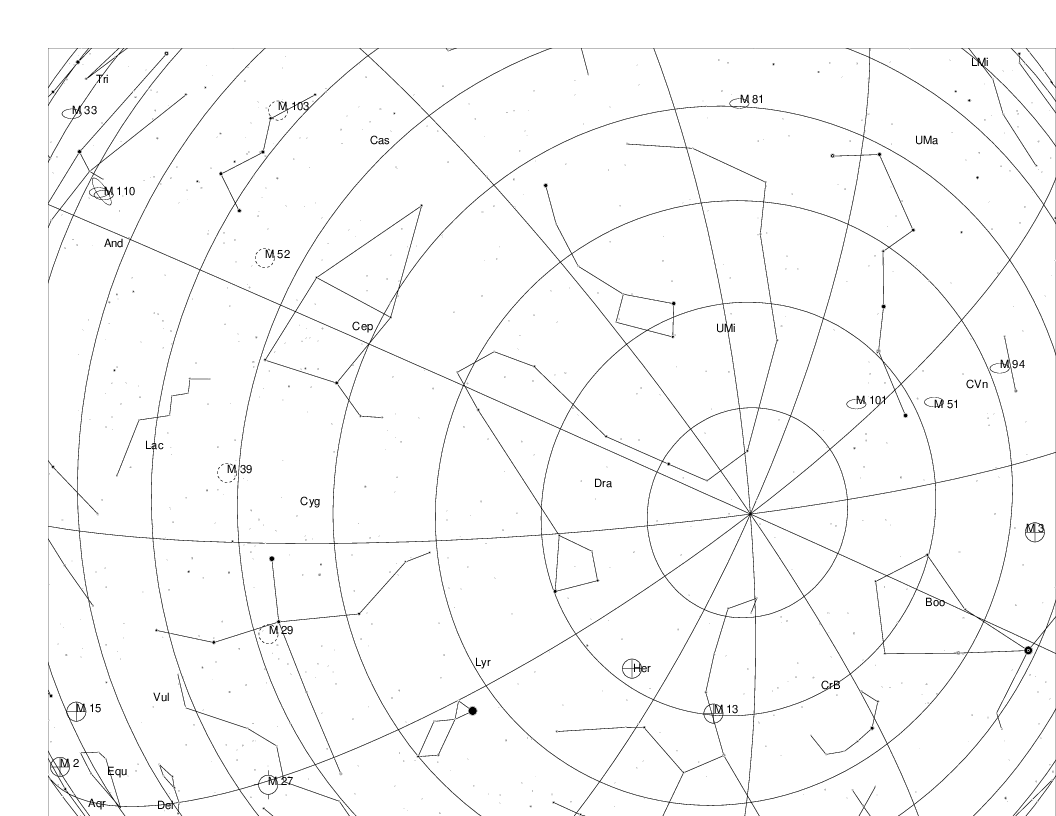 Year 20,000 AD
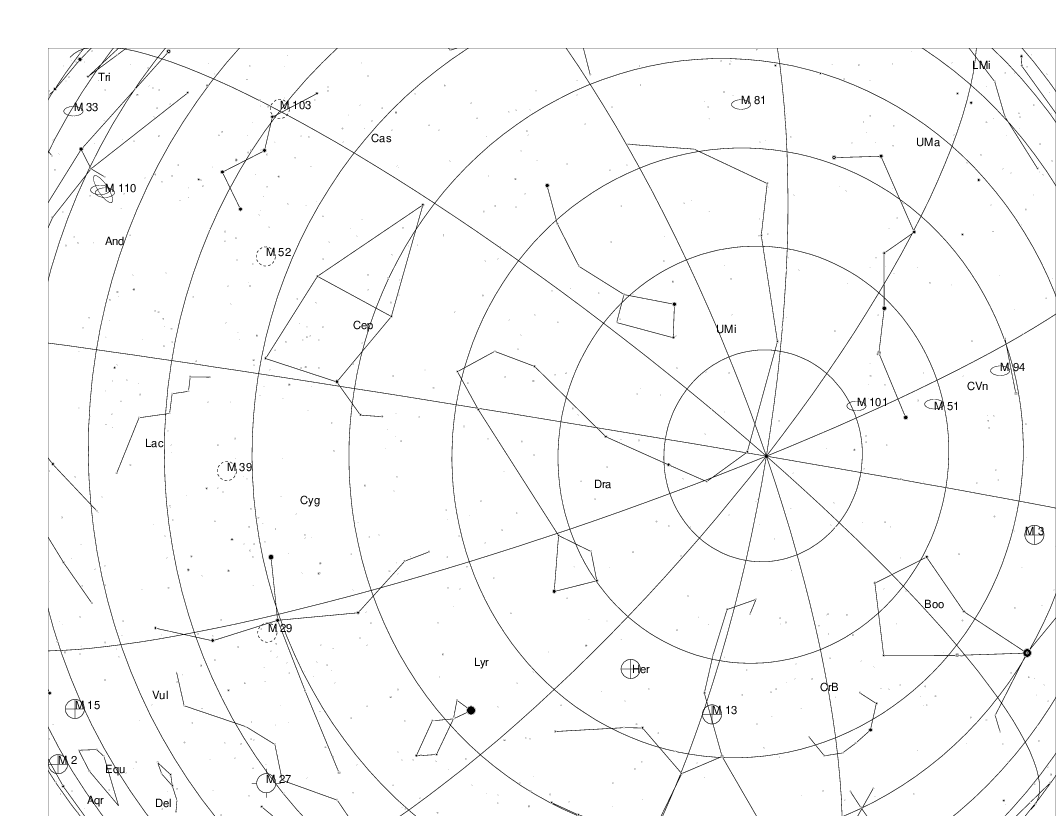 Year 21,000 AD
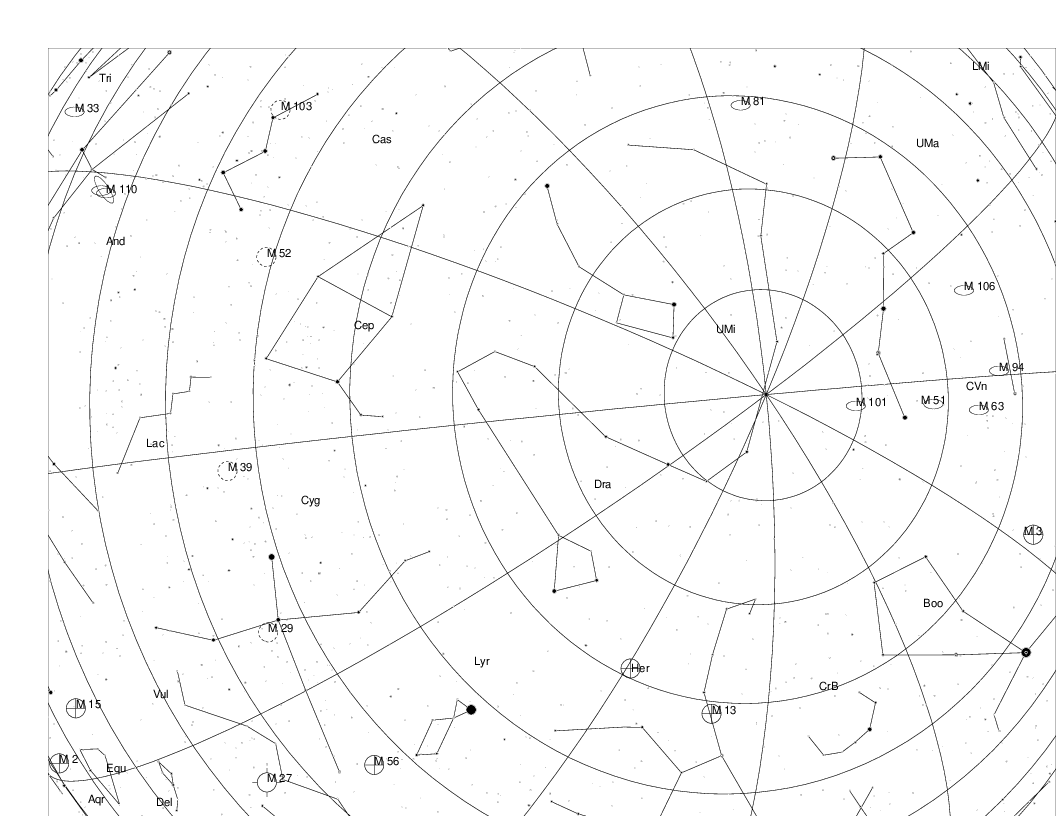 Year 22,000 AD
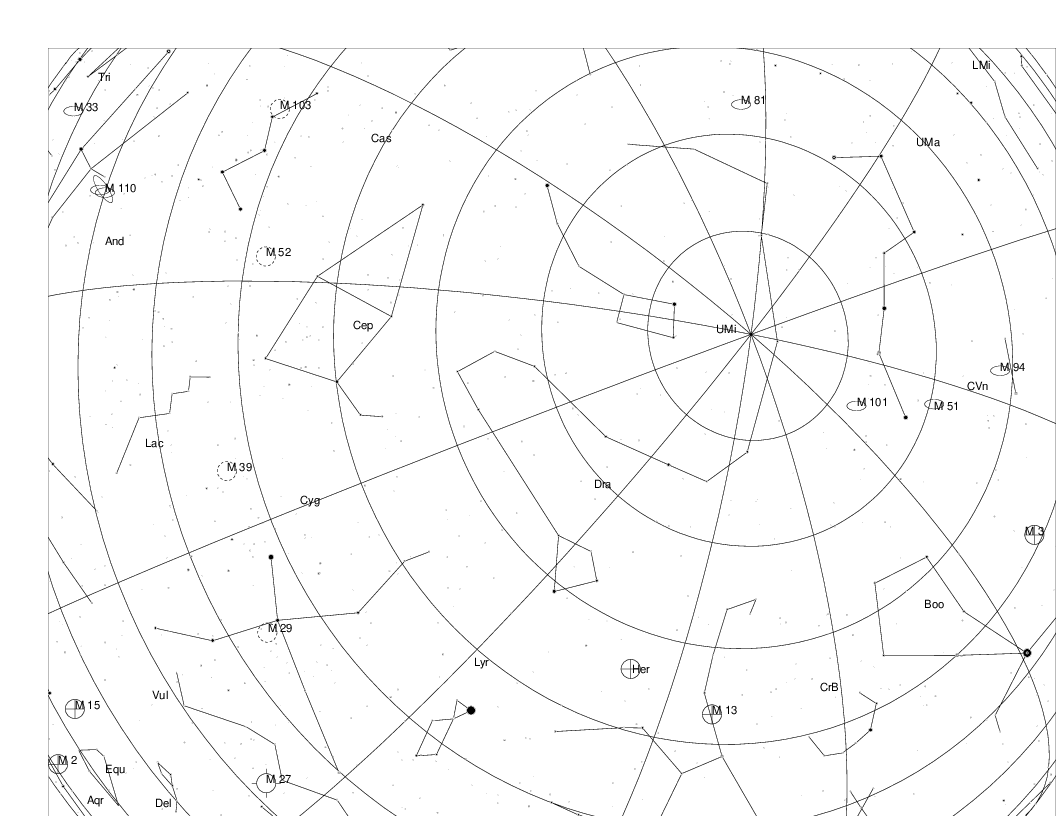 Year 23,000 AD
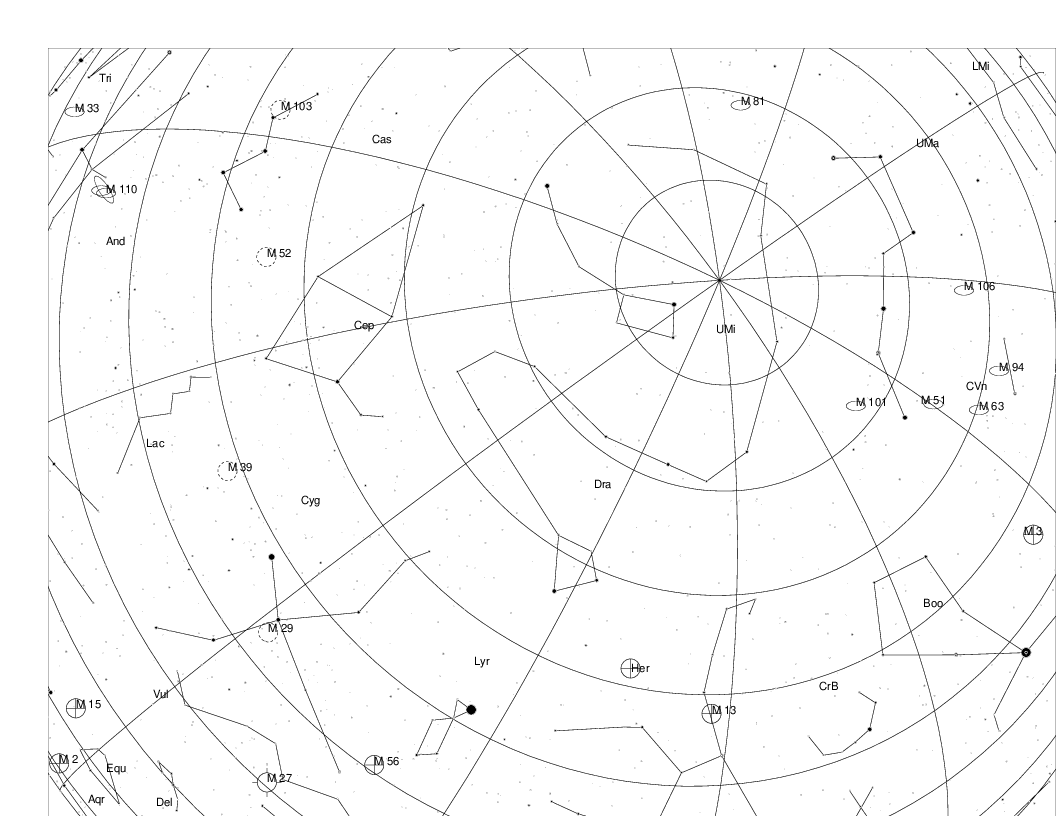 Year 24,000 AD
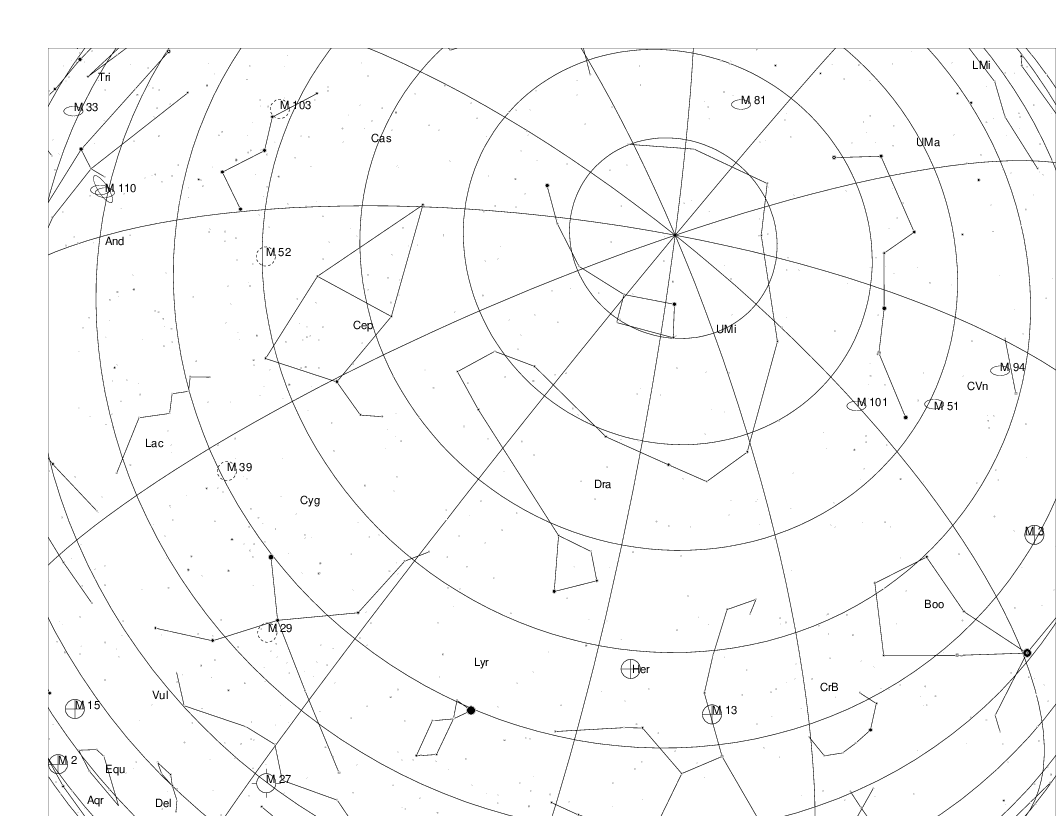 Year 25,000 AD
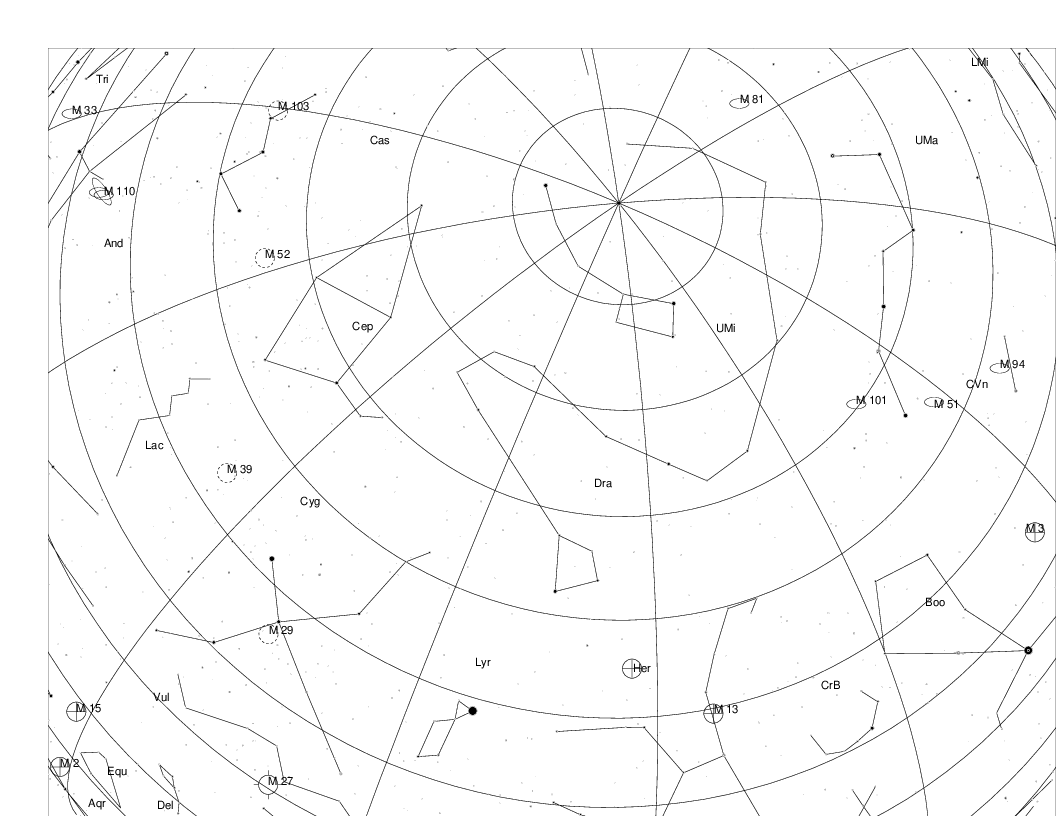